Article Revision
Schema Networks: Zero-shot Transfer with a Generative Causal Model of Intuitive Physics[1]
Author:
Arquímides Méndez Molina
[1] Kansky, K., Silver, T., Mély, D. A., Eldawy, M., Lázaro-Gredilla, M., Lou, X., ... & George, D. (2017, August). Schema networks: Zero-shot transfer with a generative causal model of intuitive physics. In Proceedings of the 34th International Conference on Machine Learning-Volume 70 (pp. 1809-1818). JMLR. org.
Outline
About the authors and the presented work
Introduction and overview (Video)
Contributions
Schema Networks
Model Representation
Learning Algorithm
Planning as Inference
Experiments and Results
Conclusions
Slide 2 of 25
About the authors and the presented work
Screenshots of the Vicarious web site https://www.vicarious.com
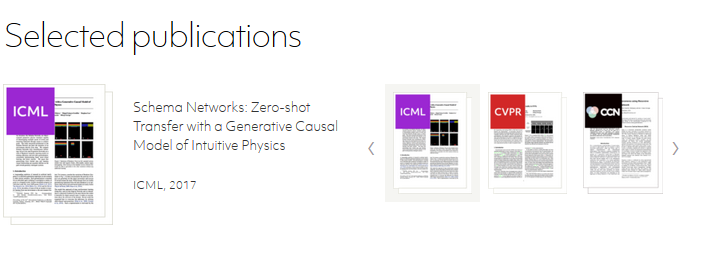 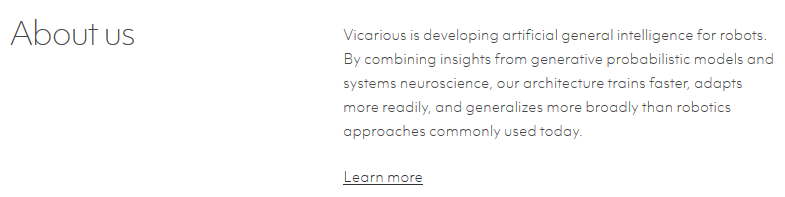 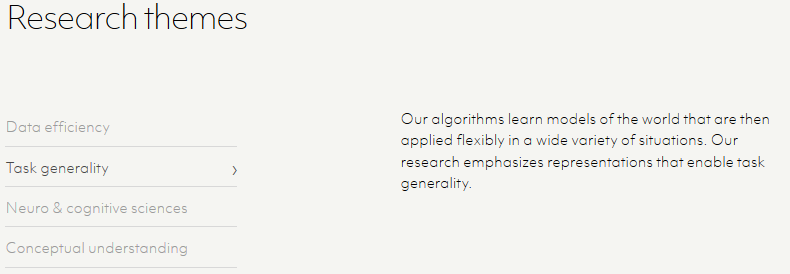 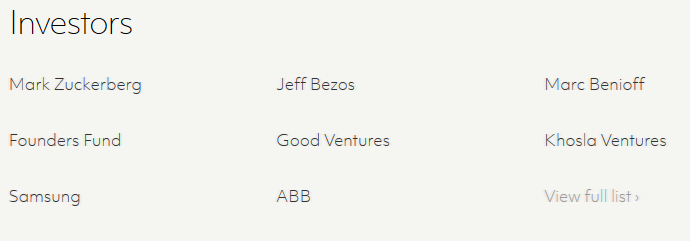 Slide 3 of 25
Introduction an overview
https://www.youtube.com/watch?v=QHcAlAprFxA
Slide 4 of 25
Introduction an overview – Contributions*
A probabilistic, causal-oriented model for general game playing
Model structure is learned to recover the game dynamics
Learned model can simulate the environment and plan to achieve rewards
Outperforms A3C at zero-shot transfer to game variations
* Taken from the authors' presentation at CML2017 https://vimeo.com/237275311
Slide 5 of 25
Introduction an overview – Contributions*
* Taken from the authors' presentation at CML2017 https://vimeo.com/237275311
Slide 6 of 25
Schema Networks - Model representation
A schema Network is a structured generative model of an MDP

Model Architecture informally:
An image input is parsed into a list of entities
All entities share the same collection of attributes
An entity-attribute is represented by a binary variable
An entity-state is an assignment of states to all attributes of an entity
A complete model state is the set of all entity-states
Slide 7 of 25
Schema Networks - Model representation
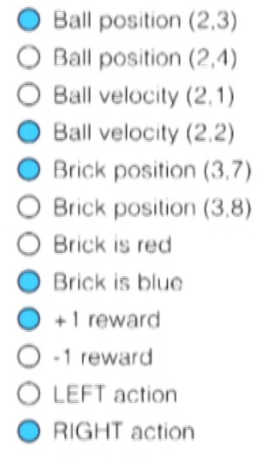 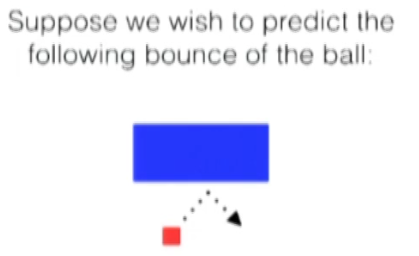 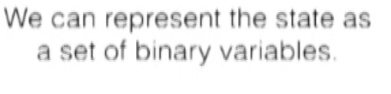 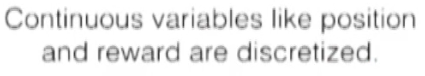 Slide 8 of 25
Schema Networks - Model representation
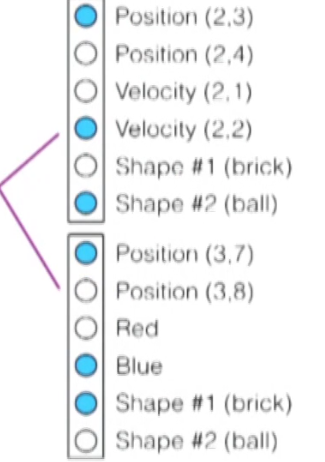 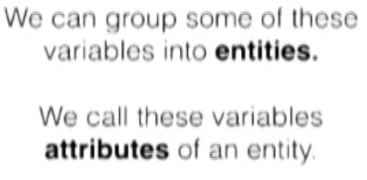 In general, an entity can be any visual feature with a trackable position. Ex: Objects, Part of Objects, Object Boundaries, Surfaces and Contours.
Slide 9 of 25
Schema Networks - Model representation
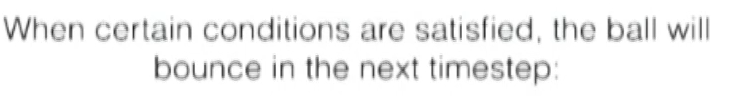 grounded schema (binary variable)
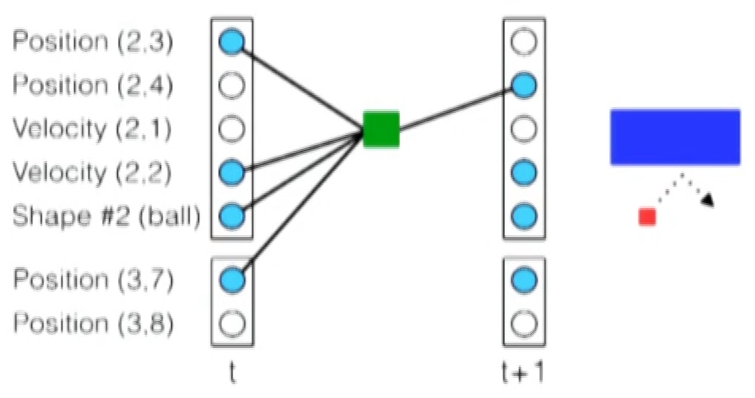 preconditions
AND
A grounded schema is a binary variable associated with a particular entity-attribute in the next timestep, whose value depends on the present values of a set of binary entity-attributes (any). Grounded schemas may also predict rewards and may be conditioned on actions(optional)
Slide 10 of 25
Schema Networks - Model representation
Grounded schemas are instantiated from ungrounded schemas, which behave like templates for grounded schemas to be instantiated at different times and in different combinations of entities
Slide 11 of 25
Schema Networks - Model representation
A Schema Network is a factor graph that contains all grounded instantiations of a set of ungrounded schemas over some window of time
A factor graph is a bipartite graph representing the factorization of a function. In probability theory and its applications, factor graphs are used to represent factorization of a probability distribution function
Slide 12 of 25
Schema Networks - Model representation
Figure 2. Architecture of a Schema Network. An ungrounded schema is a template for a factor that predicts either the value of an entity-attribute (A) or a future reward (B) based on entity states and actions taken in the present. Self-transitions (C) predict that entity-attributes remain in the same state when no schema is active to predict a change. Self-transitions allow continuous or categorical variables to be represented by a set of binary variables (depicted as smaller nodes). The grounded schema factors, instantiated from ungrounded schemas at all positions, times, and entity bindings, are combined with self-transitions to create a Schema Network (D).
Slide 13 of 25
[Speaker Notes: An entity-attribute is active at the next time step if either a schema predicts it to be active or if its self-transition variable is active]
Schema Networks - Model representation
Construction of entities and attributes: a vision system is responsible for detecting and tracking entities in an image. Depending on the task, Schema Networks could learn to reason flexibly at different levels of representation. For example, using entities from surfaces might be most relevant for predicting collisions, while using one entity per object might be most relevant for predicting whether it can be con-trolled by an action. 
The experiments in the paper utilize surface entities. Augmenting the three-color channels of the image with 34 additional channels.
Slide 14 of 25
Schema Networks – Learning Algorithm
Slide 15 of 25
Schema Networks – Learning Algorithm
Slide 16 of 25
Schema Networks – Learning Algorithm
With X and y defined above, the learning problem is to find a mapping
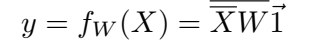 Objective function :
To reduce as much as possible the number of connections each schema have
This is an NP-hard problem for which we cannot hope to find an exact solution, except for very small environments.
Slide 17 of 25
Experiments and Results
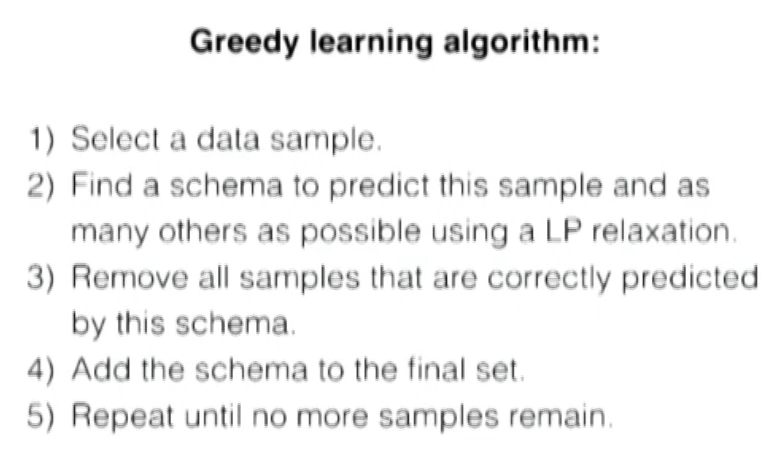 Slide 18 of 25
Planning
The goal is to select actions to maximize cumulative rewards. This is a MAP (Maximum a posteriori) inference problem in a loopy graph.
Planning is divided in two inference steps.
Slide 19 of 25
Planning
Step 1. Estimate reachable states: Perform MAP message (selecting each possible actions) passing forward in time
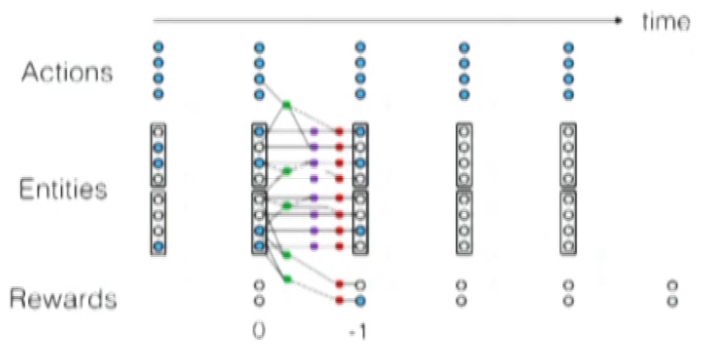 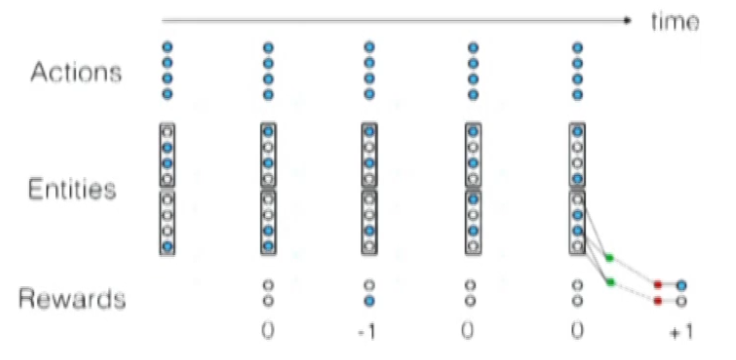 Slide 20 of 25
Planning
Step 2. Choose the potentially feasible reward that happens soonest within our explored window. Recursively clamp the conditions of schemas to achieve desired states in the next timestep. If backtracking fails, we will repeat for the remaining potentially feasible positive rewards.
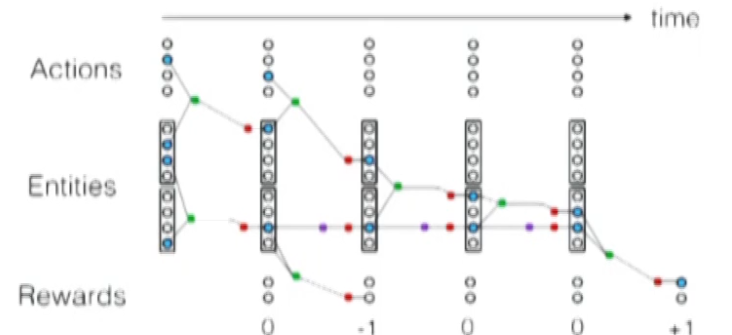 Slide 21 of 25
Experiment and Results
The authors compare against:
A3C (Asynchronous Advanced Actor-Critic)
PNs (Progressive Networks), extension of A3C to handle transfer
On several variations of the Breakout game
Each entity contains 53 attributes (21 for bricks, 30 for paddle, 1 for wall and 1 for ball ) What about possition? Why 30 for paddle and 1 for wall? Only one of this part attributes was active per entity
Slide 22 of 25
Experiments and Results – Transfer learning
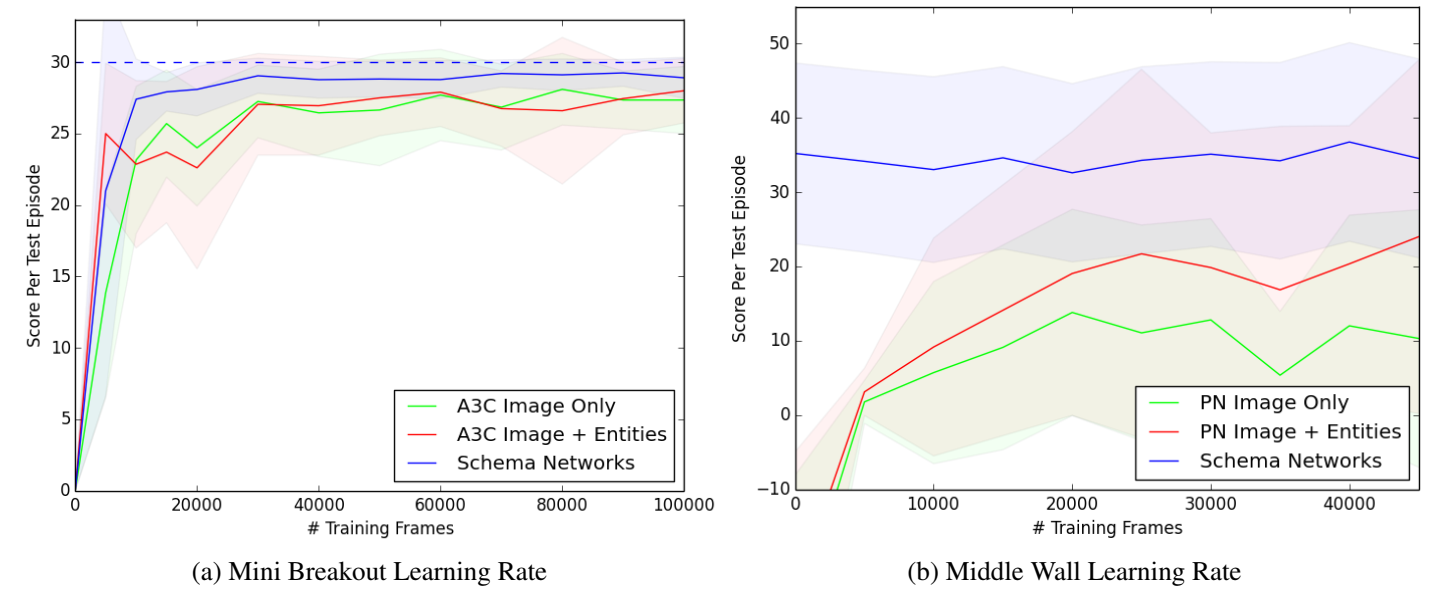 A3C (Asynchronous Advantage Actor-Critic)PNs (Progressive Networks)
Slide 23 of 25
Experiments and Results – Zero shot generalization
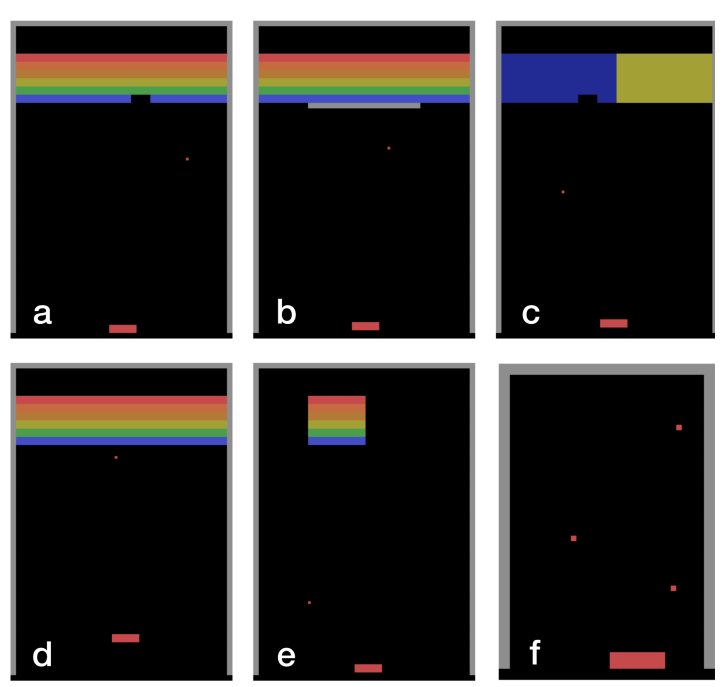 Offset Paddle (Fig. 1d): The paddle is shifted upward by a few by a few pixels.
Middle Wall (Fig. 1b): A wall is placed in the middleof the screen, requiring the agent to aim around it tohit the bricks.
Random Target (Fig. 1e): A group of bricks is destroyed when the ball hits any of them and then reappears in a new random position, requiring the agent to deliberately aim at the group.
Juggling (Fig. 1f, enlarged from actual environment to see the balls): Without any bricks, three balls are launched in such a way that a perfect policy could juggle them without dropping any.
Slide 24 of 25
Experiments and Results -  Zero shot generalization
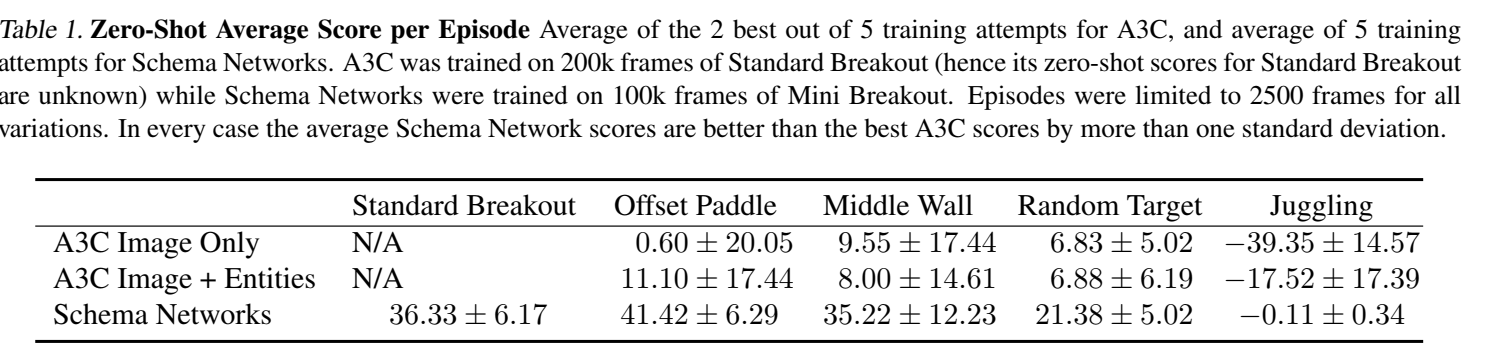 Slide 25 of 25
Experiments and Results – Testing for learned causes
Slide 26 of 25
Conclusions
Schema Networks
Causal, probabilistic, object-oriented, interpretable
Learned structure
Plan as MAP inference and backward search
Outperform A·C and PNs at zero-shot generalizations

Learning causal relationships and using then to plan can result in better transfer than model-free policies
Slide 27 of 25